Supplemental Digital Content 8
Open field 
Novel object
recognition
2
A
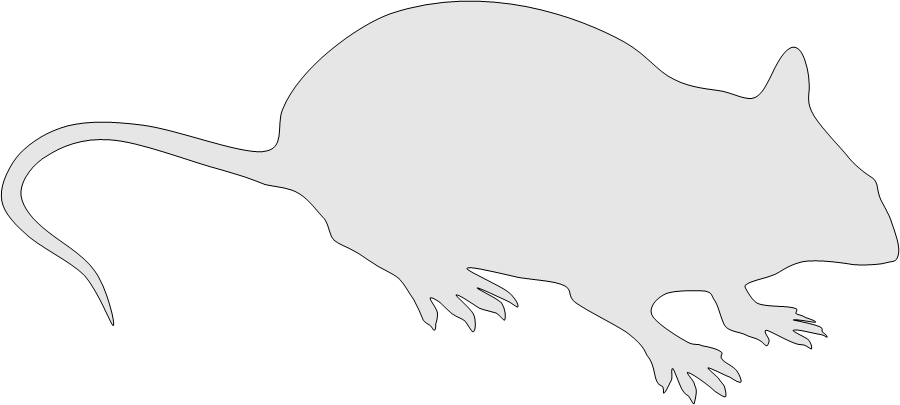 1
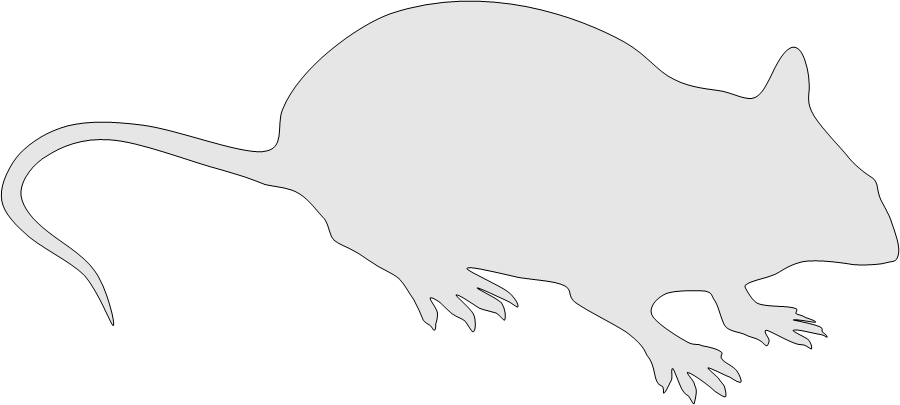 Yes
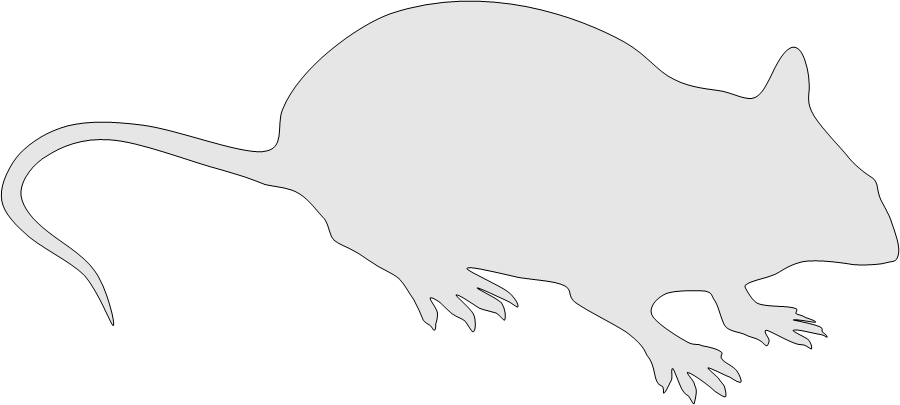 No
Model of a novel-object-recognition test (A).